Технология работы над сочинением-рассуждением ЕГЭ по русскому языку
Методические рекомендации
Прокопьева О.И.,
учитель русского языка
и литературы 
МБОУ «Гимназия№3»
г.Октябрьского Республики Башкортостан
2017
Проблема – вопрос, над которым размышляет автор.
Сформулировать проблему можно:
В виде вопроса.
Что такое … ? (талант)
Как должен жить человек, чтобы не растратить свой дар?
В чем заключается … ?
Какую роль в жизни человека играет … ?
Имеет ли человек право вмешиваться в жизнь природы
2. В виде четкого и лаконичного предложения: 
проблема (чего?) поднимается в тексте.
Автор поднимает проблему …
Автора волнует проблема …
Отрывок посвящен проблеме …
В тексте представлена проблема …
Виды вступлений
Лирическое размышление 
Ряд риторических вопросов, созвучных проблеме текста 
Ряд назывных предложений, создающих образную картину 
Риторическое восклицание 
Цитата из исходного текста или другого источника, связанная с рассматриваемой проблемой.
Ключевое слово текста.
Факты биографии автора, его взгляды и убеждения(если они вам известны)
Комментарий – пояснение, объяснение, толкование рассуждение по проблеме с опорой на исходный текст.
Комментарий дается с опорой на следующие вопросы: 
На каком материале автор раскрывает проблему 
На чем заостряет свое внимание?
Какие имена (факты, событие) упоминает автор? Для чего?
Какого эмоциональное отношение автора?
Какие языковые средства используются?
Как оформить комментарий?
Разворачивая комментарий, можно использовать маркеры клише:
Рассматривая проблему на примере … , автор (с иронией, тревогой, возмущением) рассказывает о том, что …
Решая проблему, автор подчеркивает … 
Комментируя эту проблему, нельзя не отметить моменты, которые особенно волнуют автора. Это … 
Автор использует яркие примеры … 
Автору важно убедить читателя в том, что …
Позиция автора – это его мнение, точка зрения, мысль – все то, что сопряжено с оценочным отношением к решаемой проблеме.
Автор считает, что …
Автор стремится донести мысль о том, что …
Автор убеждает нас в том, что …
Автор подводит нас к мысли о том, что …
Структура аргументации
тезис
Аргумент 1
Правоту автора подтверждает и опыт художественной литературы. Вспомним …
Аргумент 2 
Эта же проблема нашла свое отражение в произведении …
Заключение
Таким образом, …
Виды заключений
Обзор всех положений, осмысленных в основной части.
Использование цитаты, прокомментированной в заключении. 
Яркий пример, обобщающий ваши суждения.
Риторический вопрос, возвращающий читателя к проблеме текста. (Неужели человечество продолжит бездумное уничтожение природы, а значит, и самого себя?)
Открытый финал.
(А может быть, так происходит, потому что мы просто не хотим ничего менять в себе? ..)
Желаю успехов!
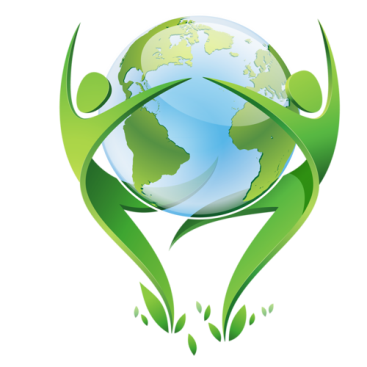